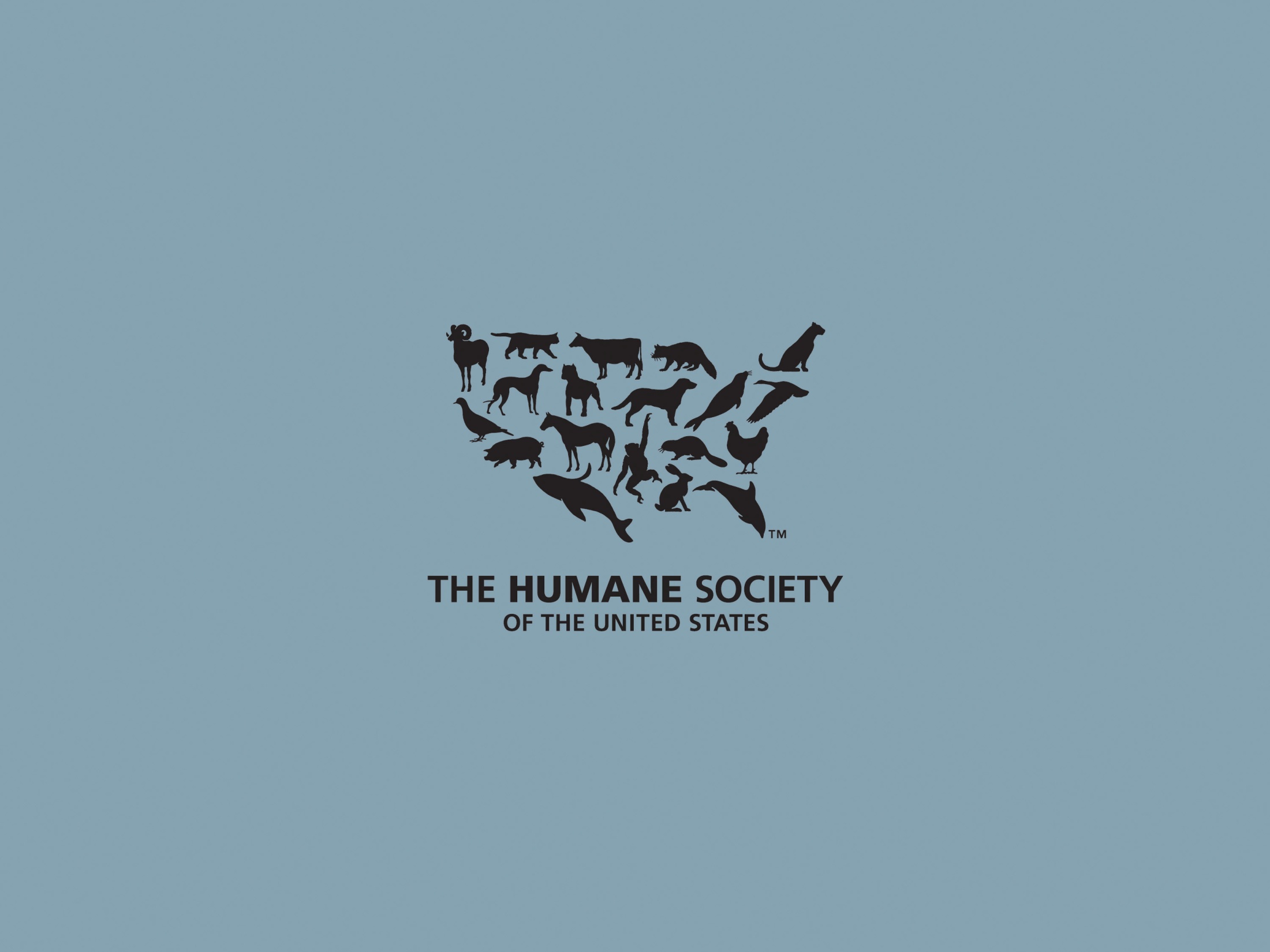 The Needlessness of Horse Slaughter: Humane, Responsible Alternatives are the Solution
Keith Dane
Director of Equine Protection
The Humane Society of the US
“Unwanted” or Unlucky? Homeless Horses in the United States
Keith Dane
Director of Equine Protection
The Humane Society of the US
The role of the horse in America
Object of our affection and admiration
Partner, companion – for life
Horses are NOT meat, any more than our dogs and cats are meat; not part of food chain
Horse slaughter is NOT humane euthanasia
Vast majority of US horse owners treat them well in life, humanely euthanize at the end
[Speaker Notes: Many horse owners bring their horses to these auctions with the expectation that the horse will find a good home. 

Sellers often do not realize that middlemen for foreign-owned slaughter plants—called killer buyers—frequent these auctions, looking for young, healthy horses who will bring a good price at the slaughter plant.]
The case against horse slaughter, ASIDE from animal cruelty
Slaughter does not exist to provide a service for disposal of old, sick, lame
Kill buyers seek fat, healthy horses that could have other prospects
[Speaker Notes: Many horse owners bring their horses to these auctions with the expectation that the horse will find a good home. 

Sellers often do not realize that middlemen for foreign-owned slaughter plants—called killer buyers—frequent these auctions, looking for young, healthy horses who will bring a good price at the slaughter plant.]
The case against horse slaughter
Contributes to neglect – by traders, feedlots, shippers, low-end owners
Contributes to overbreeding (easy “cull” opportunity)
Devalues horses, causes them to be viewed as throw-away commodity
[Speaker Notes: Many horse owners bring their horses to these auctions with the expectation that the horse will find a good home. 

Sellers often do not realize that middlemen for foreign-owned slaughter plants—called killer buyers—frequent these auctions, looking for young, healthy horses who will bring a good price at the slaughter plant.]
The case against horse slaughter
Horse rescues, private owners routinely outbid by kill buyers at auction, trying to spare horses from slaughter, rehome them
Discourages rehabilitation, retraining, rehoming – easier to breed more horses
[Speaker Notes: Many horse owners bring their horses to these auctions with the expectation that the horse will find a good home. 

Sellers often do not realize that middlemen for foreign-owned slaughter plants—called killer buyers—frequent these auctions, looking for young, healthy horses who will bring a good price at the slaughter plant.]
Alternatives: horse lovers doing their part
Animal protection orgs, horse rescues, OTTB rehabbers, adopters spend millions annually
No profit; often self-funded, at a loss
No taxpayer support
No industry “incentive funds”
Simply giving back to animals we love: Triumph Project
[Speaker Notes: Many horse owners bring their horses to these auctions with the expectation that the horse will find a good home. 

Sellers often do not realize that middlemen for foreign-owned slaughter plants—called killer buyers—frequent these auctions, looking for young, healthy horses who will bring a good price at the slaughter plant.]
Horse industry must contribute to solutions
Educate owners – costs/responsibilities
Discourage, not reward overbreeding
End wasteful breeding which creates surplus horses as byproducts (nurse mare, Premarin)
Promote adoption as primary means of acquiring a horse
Give back fraction of profits toward rehoming
[Speaker Notes: Many horse owners bring their horses to these auctions with the expectation that the horse will find a good home. 

Sellers often do not realize that middlemen for foreign-owned slaughter plants—called killer buyers—frequent these auctions, looking for young, healthy horses who will bring a good price at the slaughter plant.]
Why do horses go to slaughter?
Breeders overbreed, seeking superstars; use slaughter to “cull” their surplus
Backyard owners buy horses cheap, dump them when can’t afford them
Owners ignorant of humane alternatives
Most slaughter horses sane, sound, healthy
Just unlucky, NOT unwanted
[Speaker Notes: Many horse owners bring their horses to these auctions with the expectation that the horse will find a good home. 

Sellers often do not realize that middlemen for foreign-owned slaughter plants—called killer buyers—frequent these auctions, looking for young, healthy horses who will bring a good price at the slaughter plant.]
Horse slaughter – on the decline
Number U.S. horses slaughtered, plants has declined inversely to horse population
Only 1% are slaughtered; 99% kept or rehomed: sale/lease, donated, relinquished
Evolving horse owner ethic
Analogous to reduction in pet euthanasia, achieved through spay/neuter, adoption
[Speaker Notes: Many horse owners bring their horses to these auctions with the expectation that the horse will find a good home. 

Sellers often do not realize that middlemen for foreign-owned slaughter plants—called killer buyers—frequent these auctions, looking for young, healthy horses who will bring a good price at the slaughter plant.]
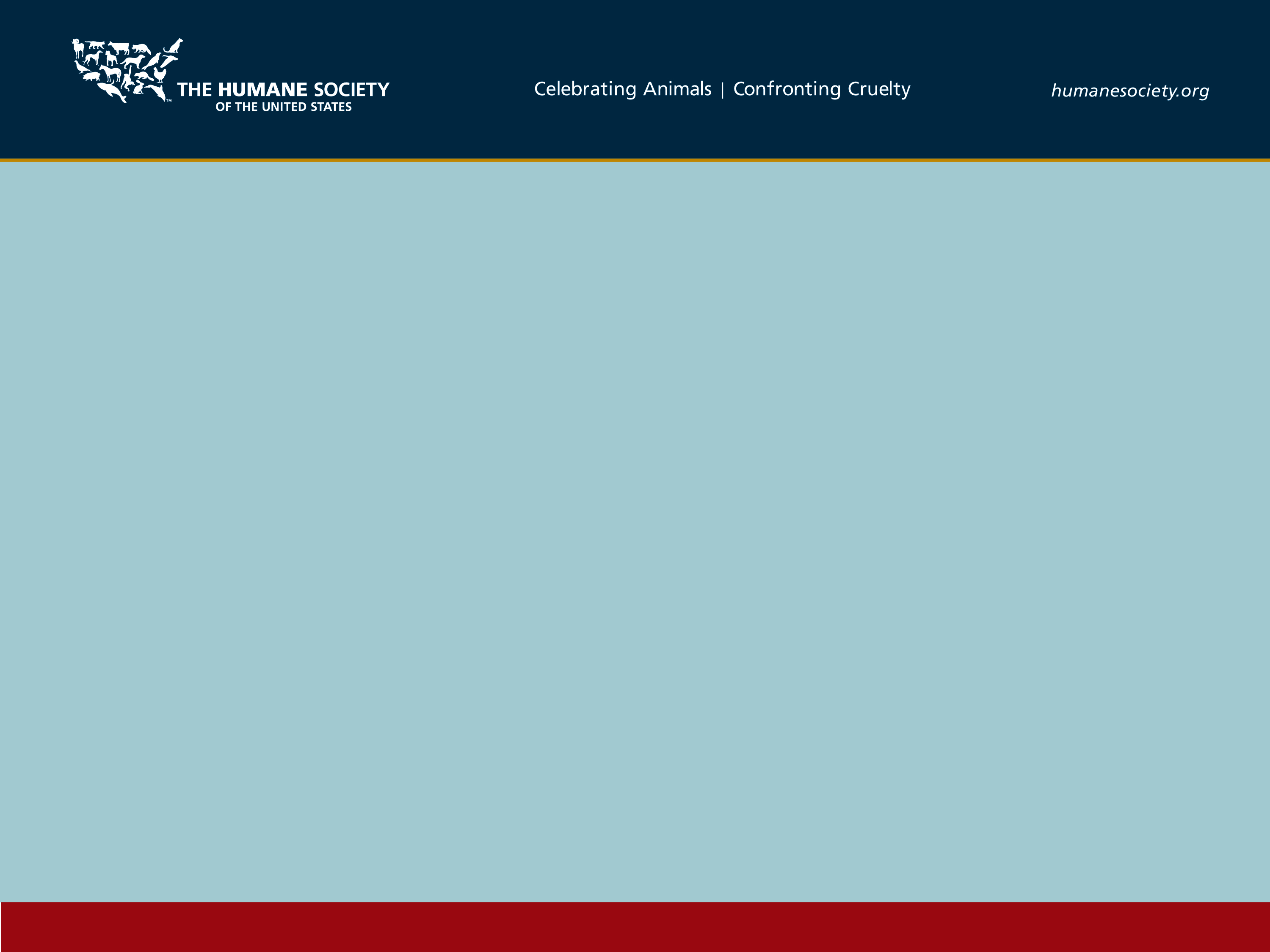 Companion Animal Overpopulation:
The small animal experience

SHELTER PERIODS

1970-1980	Intake declines as does euthanasia – DRIVEN 			BY INCREASED STERILIZATION

1980-1990	Shelter intakes and euthanasia rates stable

1990-2010	Shelter intakes decline again but not as fast as in 		1970-1980 period
[Speaker Notes: Keith Dane]
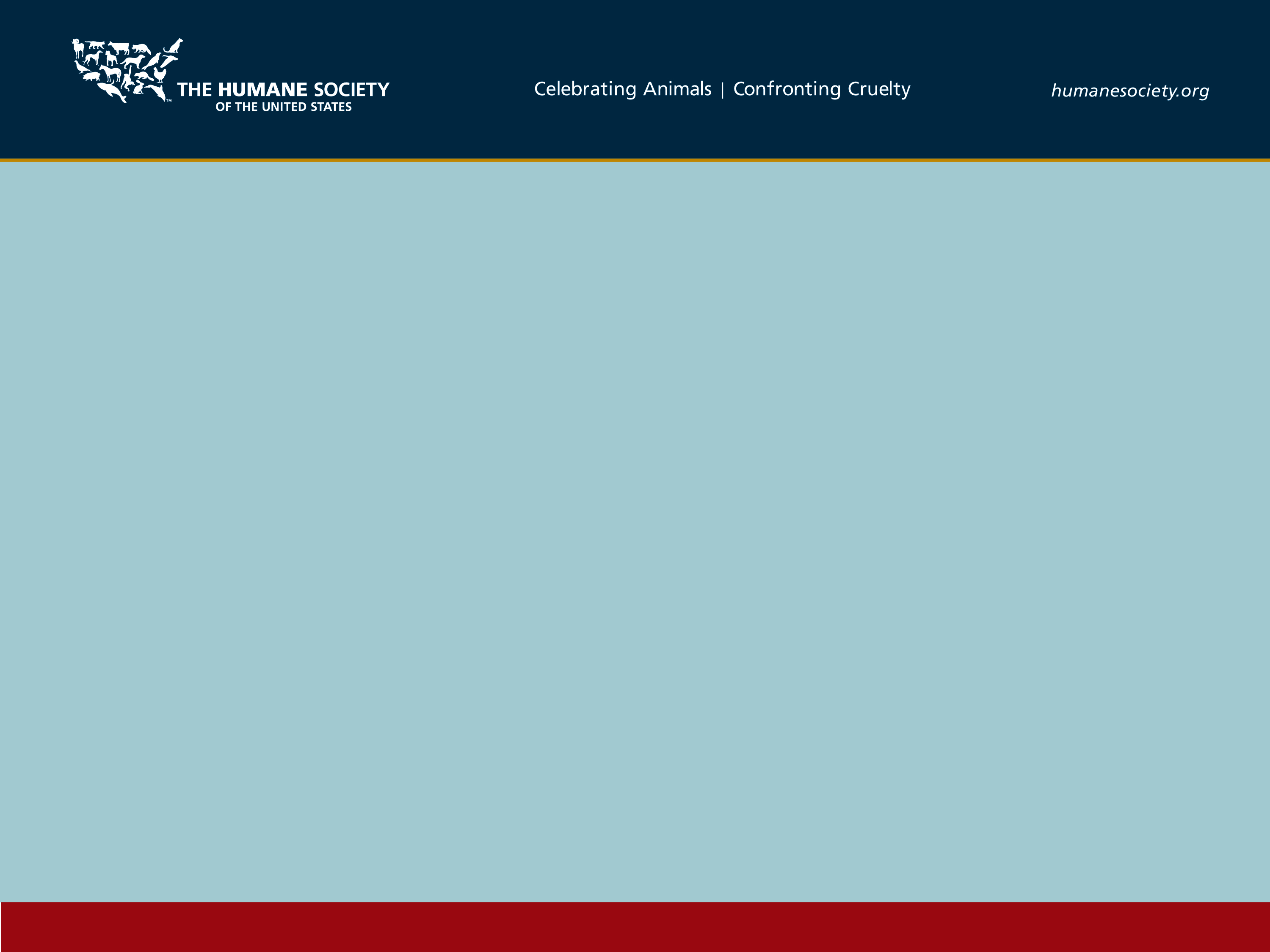 Trends in National Shelter Euthanasia
[Speaker Notes: Keith Dane]
Horse slaughter risk factors
Foreign demand for horsemeat
Surplus horses due to overbreeding/throw-away mentality
Economy’s impact on horse owners’ $$
Owner ignorance of humane alternatives/lack of plan
[Speaker Notes: Many horse owners bring their horses to these auctions with the expectation that the horse will find a good home. 

Sellers often do not realize that middlemen for foreign-owned slaughter plants—called killer buyers—frequent these auctions, looking for young, healthy horses who will bring a good price at the slaughter plant.]
What are alternatives to auction/slaughter?There are many!
Sale or lease to another responsible individual
Contact horse’s breeder, previous owners
Responsible Breeders, HorseReunions, Full Circle (AQHA, USTA), Thoroughbred Connect
Don’t buy from a breeder/trainer/dealer who won’t make this commitment!
[Speaker Notes: Many horse owners bring their horses to these auctions with the expectation that the horse will find a good home. 

Sellers often do not realize that middlemen for foreign-owned slaughter plants—called killer buyers—frequent these auctions, looking for young, healthy horses who will bring a good price at the slaughter plant.]
HorseReunions
“I will take back any horse that I have bred or sold if the owner is no longer able to care for that horse” Lippizan breeder
“I will always, and have always taken back horses that I have bred and will always give them a safe home forever.”  AQHA/APHA breeder
“Willing to take back any horse I have bred or sold, or will help rehome. Will to take in horses that need new homes, in my area. Will help to rehome.”  Appaloosa, Paint breeder
Alternatives to auction/slaughter
Rehabilitation, Rehoming, Adoption
Over 600 rescues in US, and growing
Can house average ~40
Many models, including fostering
Many horse adoption websites
[Speaker Notes: Many horse owners bring their horses to these auctions with the expectation that the horse will find a good home. 

Sellers often do not realize that middlemen for foreign-owned slaughter plants—called killer buyers—frequent these auctions, looking for young, healthy horses who will bring a good price at the slaughter plant.]
Alternatives to auction/slaughter
Rescues located in nearly all 50 states
national Homes for Horses Coalition (founded by HSUS, AWI, ASPCA)
Global Federation of Animal Sanctuaries
[Speaker Notes: Many horse owners bring their horses to these auctions with the expectation that the horse will find a good home. 

Sellers often do not realize that middlemen for foreign-owned slaughter plants—called killer buyers—frequent these auctions, looking for young, healthy horses who will bring a good price at the slaughter plant.]
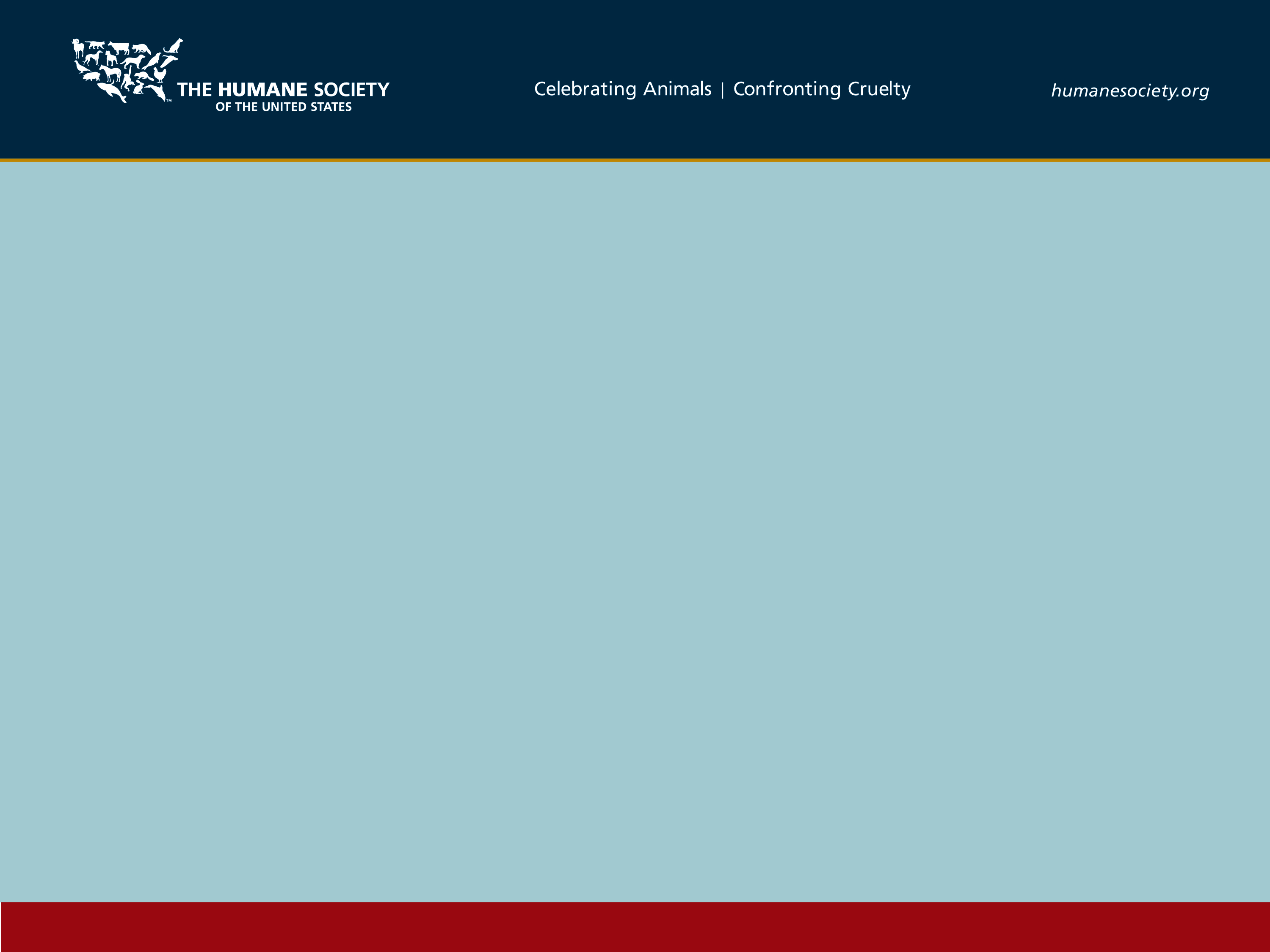 Homes for Horses Coalition
homesforhorses.org


Over 200 horse rescue member organizations

5 national animal/horse welfare member organizations
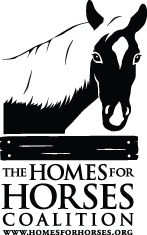 [Speaker Notes: Keith Dane]
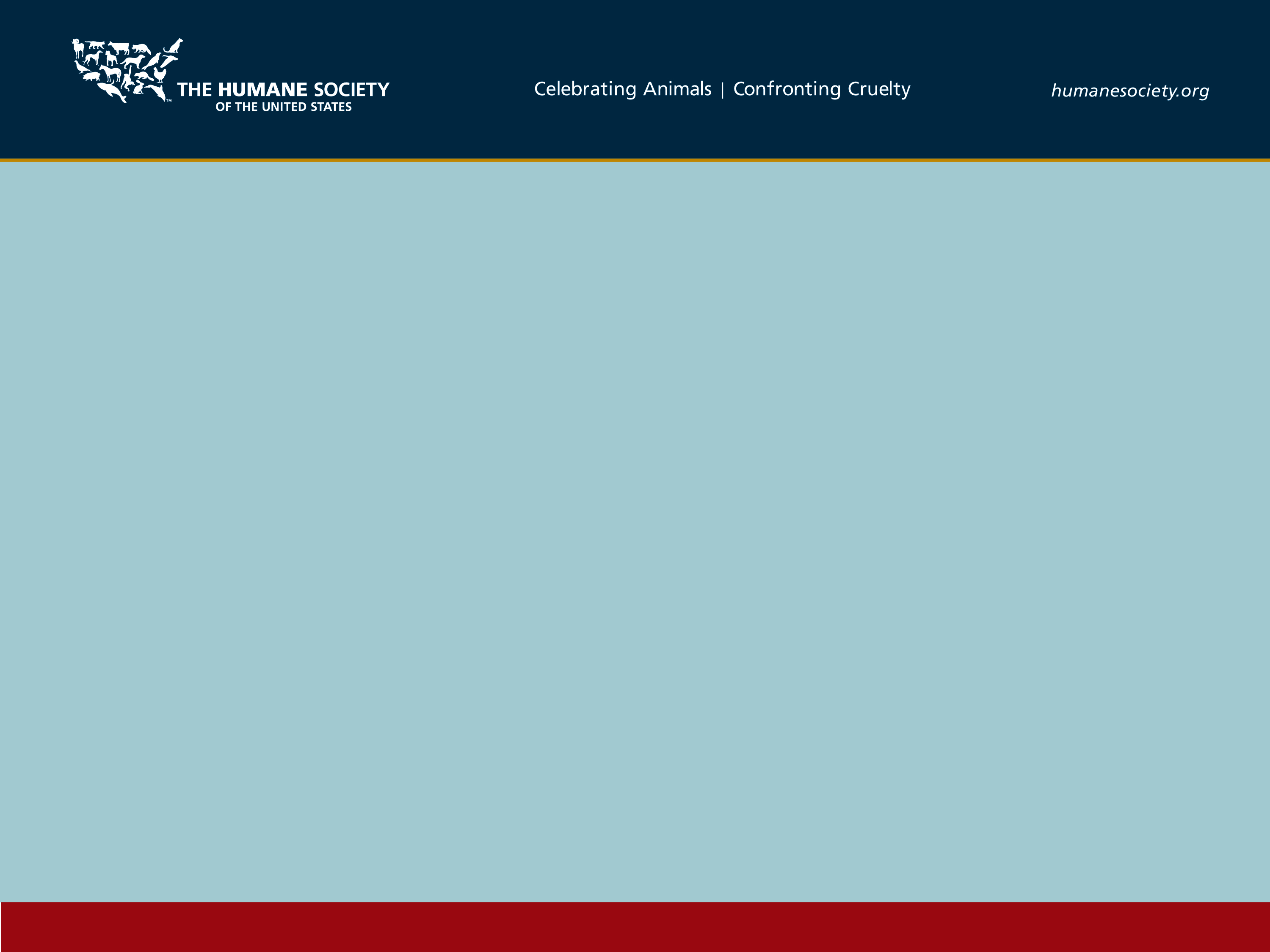 Homes for Horses Coalition
homesforhorses.org

Mission:  Promote growth, collaboration, professionalism in equine rescue community

Encourage sharing , adoption of best practices (fundraising, fostering, adoption fairs, placement outlets)
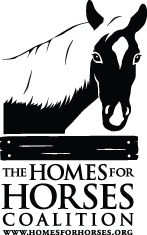 [Speaker Notes: Keith Dane]
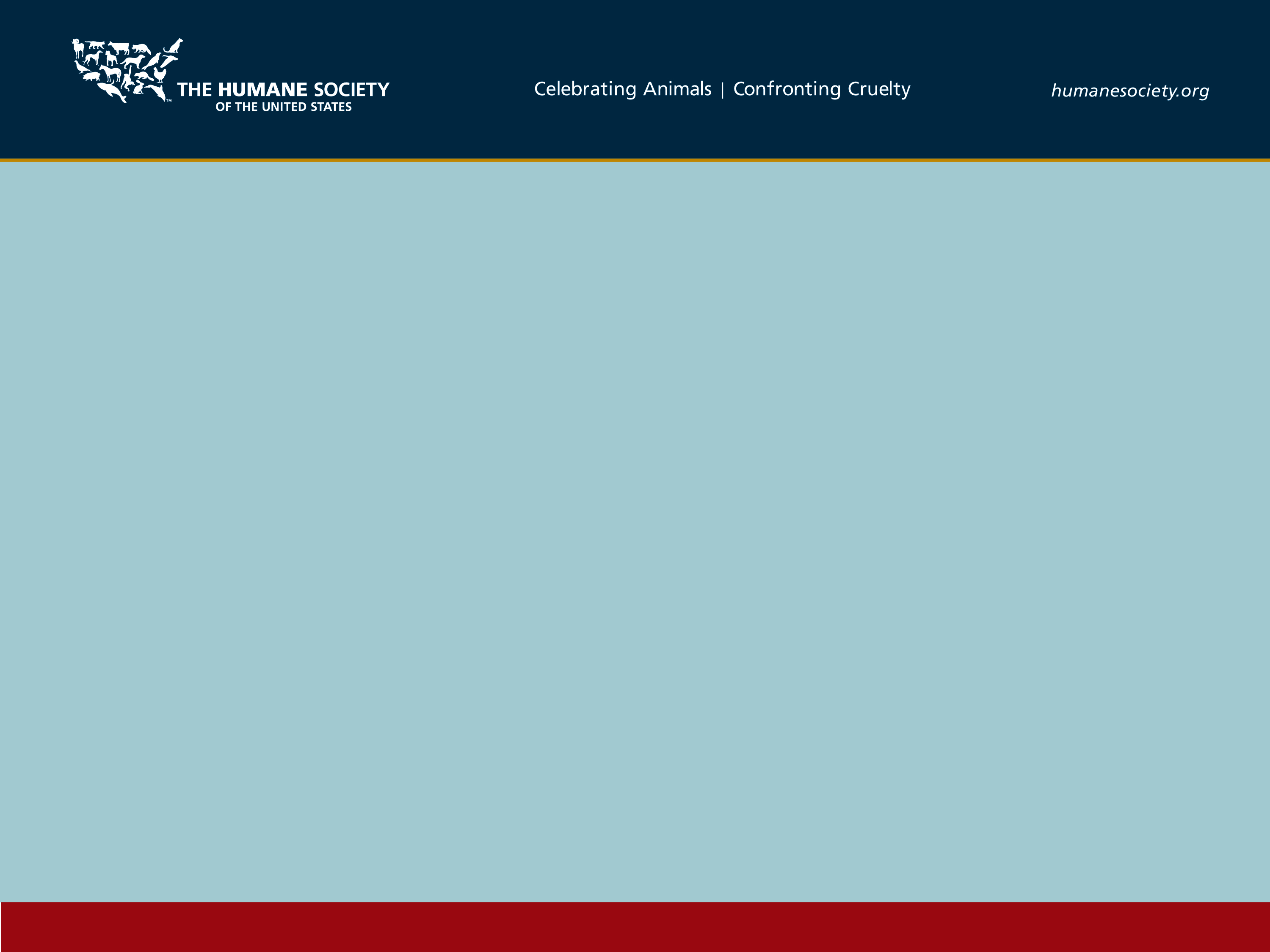 Homes for Horses Coalition
homesforhorses.org

Annual  Conference – educational programs, panel discussions, problem solving, ethical issues

Resource for horse rescues, media, legislators: website, access to funding sources, rescue startup guidance
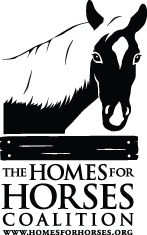 [Speaker Notes: Keith Dane]
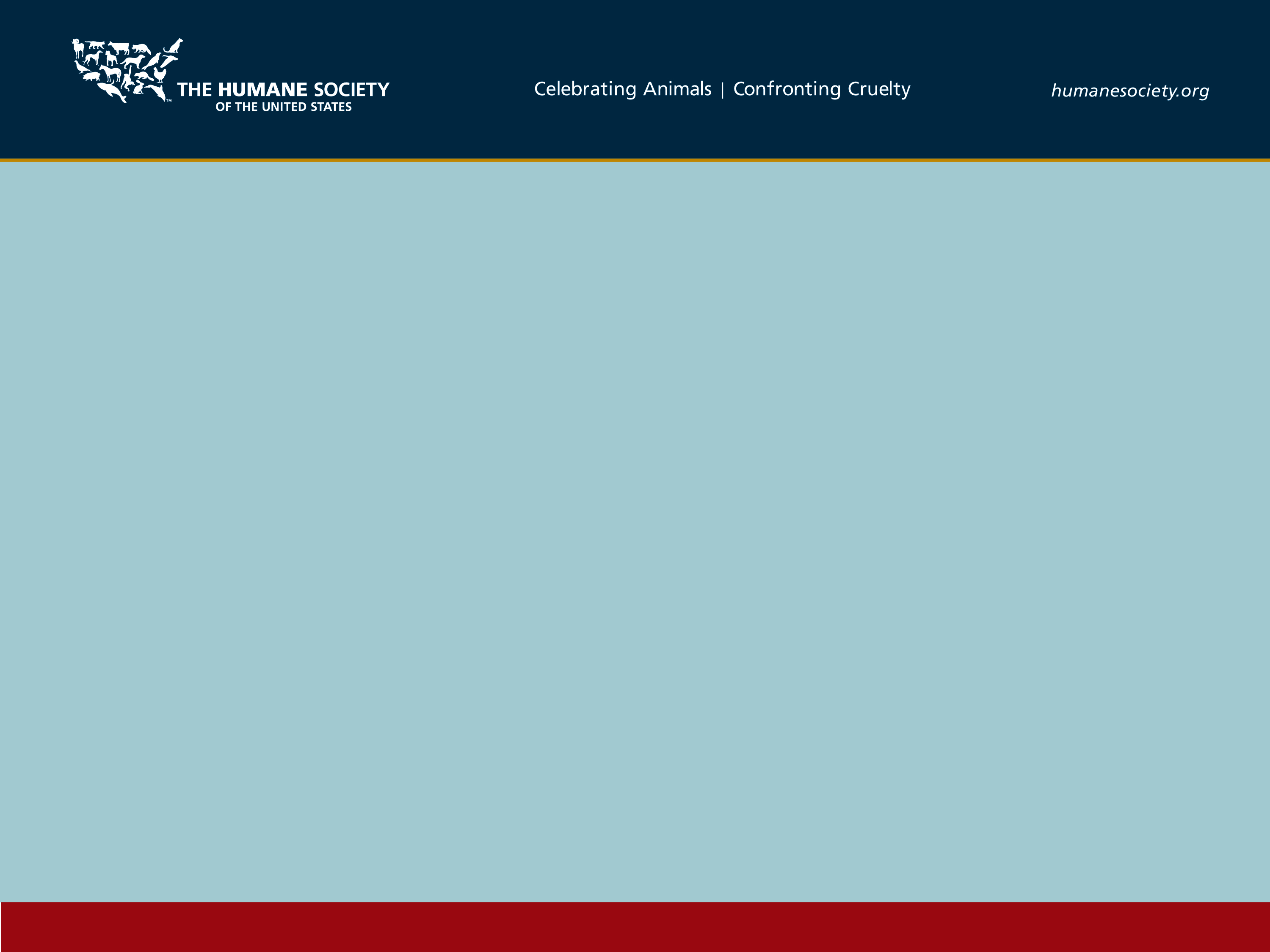 Global Federation of Animal 
Sanctuaries (GFAS)
sanctuaryfederation.org
	

Horse rescue/sanctuary accreditation program
Establish  unique standards for equine facilities
Accreditation , site inspection, follow-up visits
Compliance grants help facilities meet standards
First facilities achieved accreditation – 2009
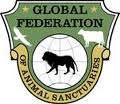 [Speaker Notes: Keith Dane]
Other alternatives to auction/slaughter
Donation to programs (therapeutic riding, mounted/park police, prison, university riding)
Permanent sanctuary for truly unadoptable
Humane, veterinarian-assisted euthanasia, carcass disposal – on average, less than cost of one month’s care
[Speaker Notes: Many horse owners bring their horses to these auctions with the expectation that the horse will find a good home. 

Sellers often do not realize that middlemen for foreign-owned slaughter plants—called killer buyers—frequent these auctions, looking for young, healthy horses who will bring a good price at the slaughter plant.]
HSUS Programs for at-risk horses
Cleveland Amory Black 
   Beauty Ranch (TX) 
Doris Day Horse Rescue and Adoption Center
Duchess Sanctuary
Over 900 equines in total
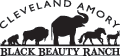 [Speaker Notes: Many horse owners bring their horses to these auctions with the expectation that the horse will find a good home. 

Sellers often do not realize that middlemen for foreign-owned slaughter plants—called killer buyers—frequent these auctions, looking for young, healthy horses who will bring a good price at the slaughter plant.]
HSUS Programs for at-risk horses
HSUS Horse Adoption Program
Safe Stalls emergency placement network
HSUS-sponsored Trainers' Showcases 
Hay for Horses Fund
HSUS/Parelli Natural Horsemanship promotion of adoption
[Speaker Notes: Many horse owners bring their horses to these auctions with the expectation that the horse will find a good home. 

Sellers often do not realize that middlemen for foreign-owned slaughter plants—called killer buyers—frequent these auctions, looking for young, healthy horses who will bring a good price at the slaughter plant.]
Other animal protection community programs for at-risk horses
State horse welfare councils: programs to assist rescues, horse owners: hay banks, adoption days, horse health fairs
ASPCA Equine Fund, EQUUS Foundation, Brennan Equine Welfare Fund
AWI/American Black Farmers' Association “Project Wanted Horse”
[Speaker Notes: Many horse owners bring their horses to these auctions with the expectation that the horse will find a good home. 

Sellers often do not realize that middlemen for foreign-owned slaughter plants—called killer buyers—frequent these auctions, looking for young, healthy horses who will bring a good price at the slaughter plant.]
State/industry funding program models
Ohio’s Horses license plate fee fund
CO tax checkoff program
CARMA CA Retirement Management Account
TCA, Blue Horse Charities, Exceller Fund, After the Finish Line
Jockey Club checkoffs, purse deductions
PetSmart Charities
[Speaker Notes: Many horse owners bring their horses to these auctions with the expectation that the horse will find a good home. 

Sellers often do not realize that middlemen for foreign-owned slaughter plants—called killer buyers—frequent these auctions, looking for young, healthy horses who will bring a good price at the slaughter plant.]
TB-focused retirement/rehoming programs
CANTER
ReRun
Thoroughbred Retirement Foundation
Finger Lakes Racetrack TB Adoption Program
Old Friends Equine
Many, many rescues dedicated to OTTB rescue, rehab and adoption
[Speaker Notes: Many horse owners bring their horses to these auctions with the expectation that the horse will find a good home. 

Sellers often do not realize that middlemen for foreign-owned slaughter plants—called killer buyers—frequent these auctions, looking for young, healthy horses who will bring a good price at the slaughter plant.]
Why aren’t there similar programs in other breeds?
TB/racing industry has dwindling fan base, image problem
Lack of public awareness that slaughter threatens ALL horses
Slaughter provides an easy “out”
No accountability
$$$$
[Speaker Notes: Many horse owners bring their horses to these auctions with the expectation that the horse will find a good home. 

Sellers often do not realize that middlemen for foreign-owned slaughter plants—called killer buyers—frequent these auctions, looking for young, healthy horses who will bring a good price at the slaughter plant.]
Other steps that will reduce number of horses slaughtered:
Reduce surplus breeding: don't buy from a breeder who won't commit to rehoming
Curtail industry and public funds, tax laws which incentivize surplus breeding
Owners, trainers put better foundations on horses, prepare them for second careers
[Speaker Notes: Many horse owners bring their horses to these auctions with the expectation that the horse will find a good home. 

Sellers often do not realize that middlemen for foreign-owned slaughter plants—called killer buyers—frequent these auctions, looking for young, healthy horses who will bring a good price at the slaughter plant.]
Other steps that will reduce number of horses slaughtered:
Raise age of horses entering competition (whether racing or showing, 2 YO too young!) 
Report, demand prosecution for dumping neglected horses at auctions, and auctions /feedlots which ignore/violate animal cruelty laws in their operation of the slaughter pipeline
[Speaker Notes: Many horse owners bring their horses to these auctions with the expectation that the horse will find a good home. 

Sellers often do not realize that middlemen for foreign-owned slaughter plants—called killer buyers—frequent these auctions, looking for young, healthy horses who will bring a good price at the slaughter plant.]
Other steps that will reduce number of horses slaughtered:
Ban performance enhancing drugs in racing
Urge USDA to crack down on SHTP regulation violators
Report violations of USDA transport regulations regarding use of double decker trailers
[Speaker Notes: Many horse owners bring their horses to these auctions with the expectation that the horse will find a good home. 

Sellers often do not realize that middlemen for foreign-owned slaughter plants—called killer buyers—frequent these auctions, looking for young, healthy horses who will bring a good price at the slaughter plant.]
Info on double deckers used in transport of horses

name, date, and address of the auction   
name of the cab, trailer and/or trucking company   
license plate of the double decker
if possible obtain video, or time and date stamped photos
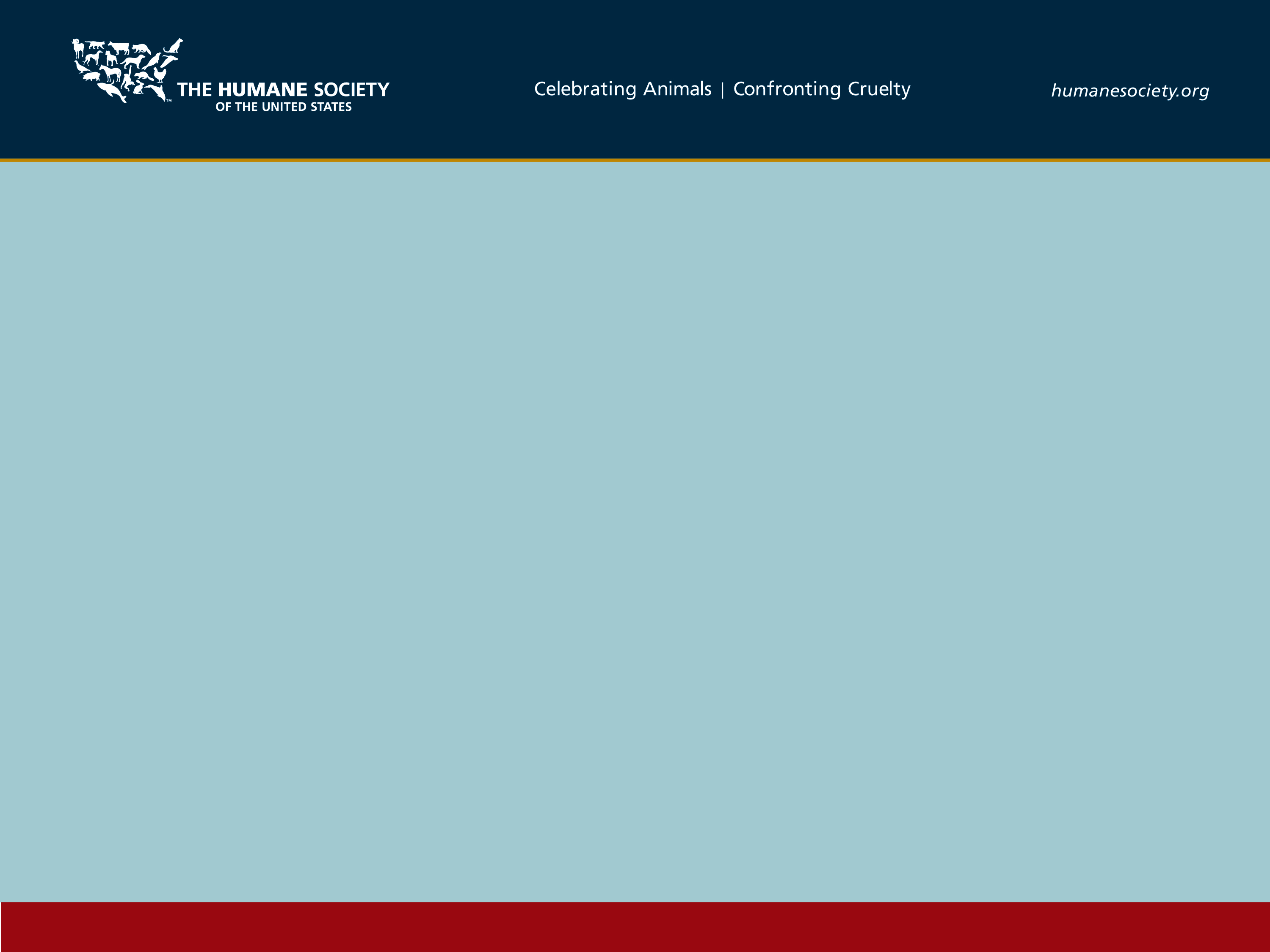 Horses enrich our lives…we as a society owe them humane treatment, better outcomes

Horse slaughter is cruel, predatory, wasteful, inhumane – and unnecessary

There are many humane placement options available to horse owners - will save many equine lives, preserve the reputation, future of the equine industry
[Speaker Notes: Keith Dane]
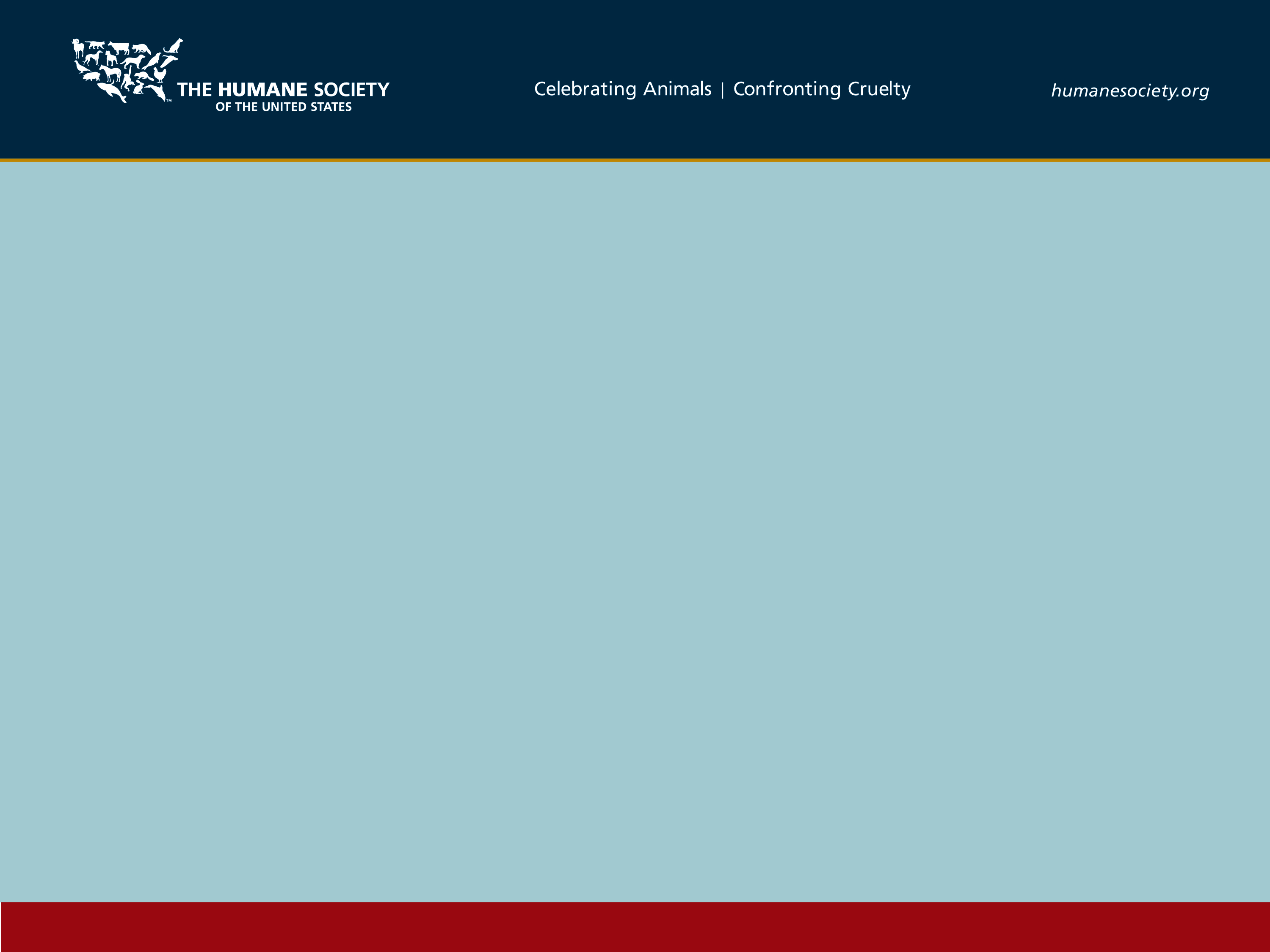 Our Challenge:

Educate horse owners about options
Hold horse industry accountable to support, expand, promote them
Educate the press, public, our legislators
Hold authorities accountable for enforcement
[Speaker Notes: Keith Dane]
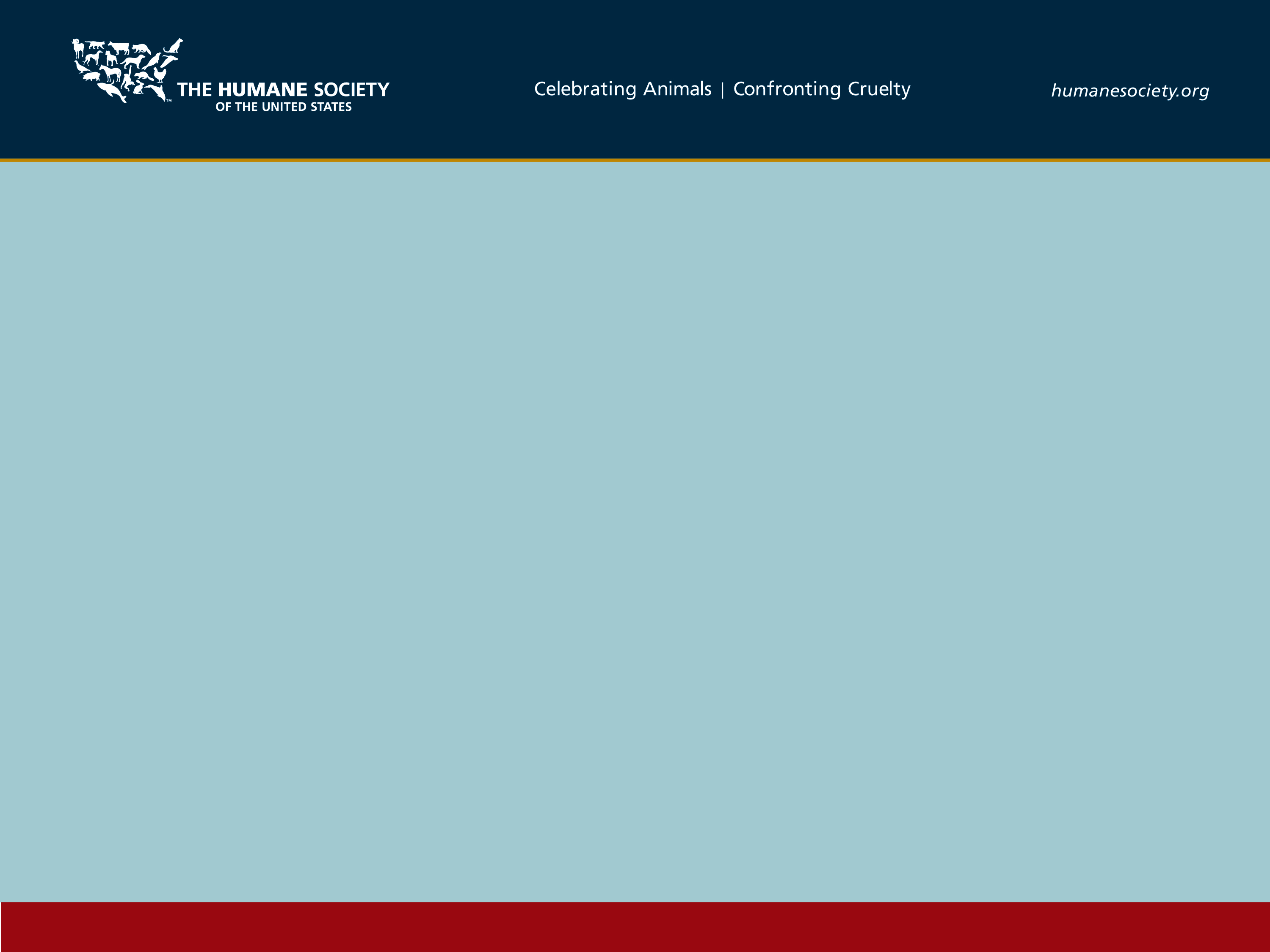 Keith Dane  
Director of Equine Protection
kdane@humanesociety.org
301-258-3076
humanesociety.org/horses
[Speaker Notes: Keith Dane]